Network (Security) Basics
There are three kinds of death in this world.
There's heart death, there's brain death, and there's being off the network.
 Guy Almes
Chapter 8
Network
Includes
Computers
Servers
Routers
Wireless devices
Etc.
Purpose is to transmit data
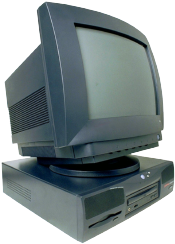 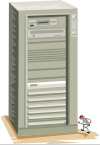 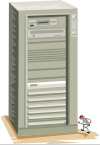 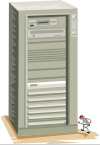 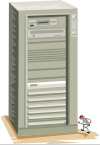 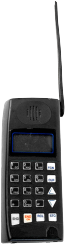 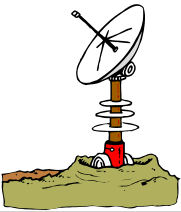 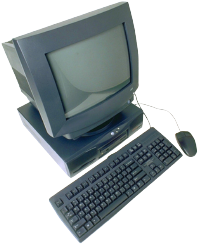 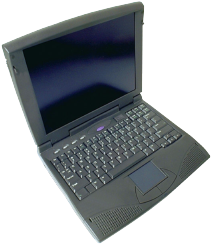 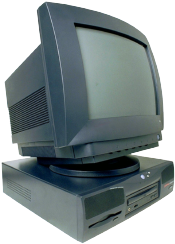 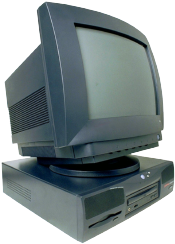 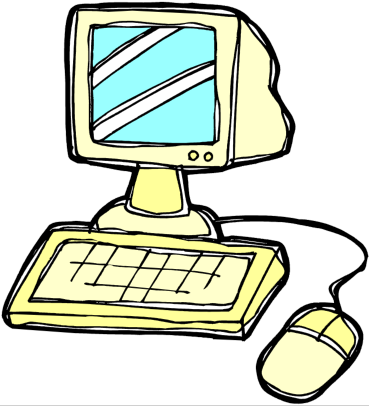 Chapter 8
Network Edge
Network edge includes…
…Hosts
Computers
Laptops
Servers
Cell phones
Etc., etc.
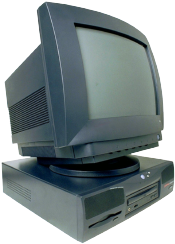 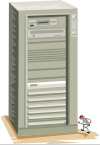 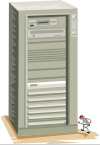 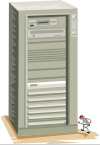 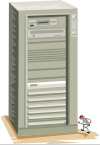 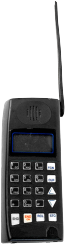 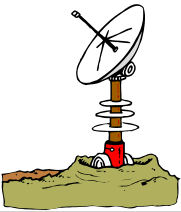 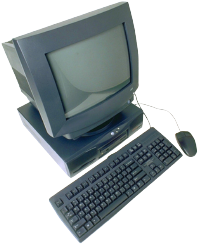 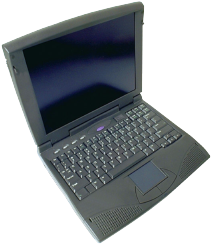 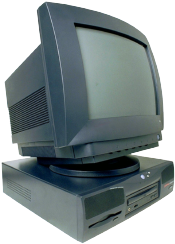 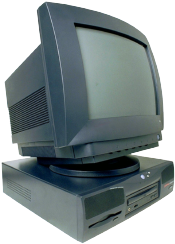 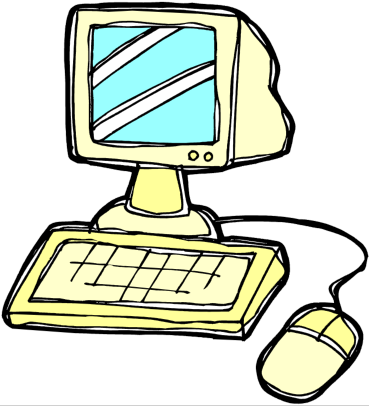 Chapter 8
[Speaker Notes: The goal is to push as much complexity as possible to the edge of the network---routing packets is challenge enough for the core.]
Network Core
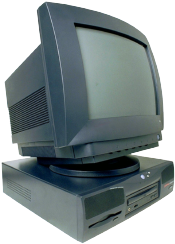 Network core consists of
Interconnected mesh of routers
Purpose is to move data from host to host
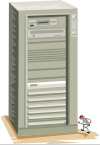 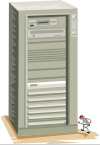 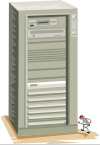 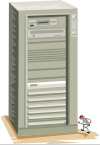 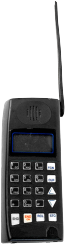 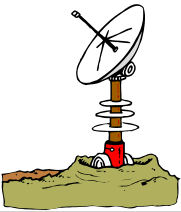 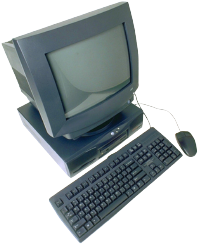 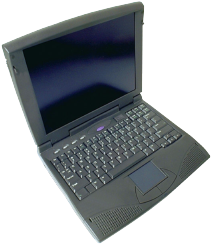 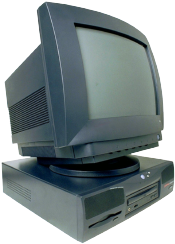 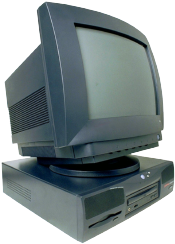 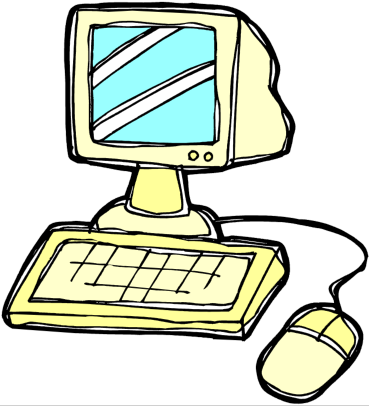 Chapter 8
Packet Switched Network
Telephone network is/was circuit switched
For each call, a dedicated circuit established
Dedicated bandwidth
Modern data networks are packet switched
Data is chopped up into discrete packets
Packets are transmitted independently
No dedicated circuit is established
More efficient bandwidth usage
But more complex than circuit switched
Chapter 8
Network Protocols
Study of networking focused on protocols
Networking protocols precisely specify “communication rules”
Details are given in RFCs
RFC is essentially an Internet standard
Stateless protocols do not “remember”
Stateful protocols do “remember”
Many security problems related to state
E.g., DoS is a problem with stateful protocols
Chapter 8
[Speaker Notes: A theme of these slides is the distinction between stateless and stateful protocols…]
application

transport

network

link

physical
Protocol Stack
Application layer protocols
HTTP, FTP, SMTP, etc.
Transport layer protocols
TCP, UDP
Network layer protocols
IP, routing protocols
Link layer protocols
Ethernet, PPP
Physical layer
user
space
OS
NIC
card
Chapter 8
[Speaker Notes: Each layer provides a service to the layer above. Why use layering?]
Layering in Action
router
data
data
application
transport
network
link
physical
application
transport
network
link
physical
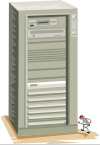 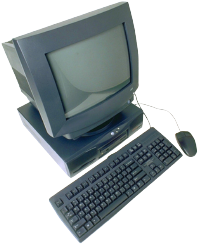 network
link
physical
host
host
At source, data goes “down” the protocol stack
Each router processes packet “up” to network layer
That’s where routing info lives
Router then passes packet down the protocol stack
Destination processes packet up to application layer
That’s where the application data lives
Chapter 8
application

transport

network

link

physical
Encapsulation
data X
X = application data at source
As X goes down protocol stack, each layer adds header information:
Application layer: (H, X)
Transport layer: (H, (H, X))
Network layer: (H, (H, (H, X)))
Link layer: (H, (H, (H, (H, X))))
Header has info required by layer
Note that app data is on the “inside”
packet 
(H,(H,(H,(H,X))))
Chapter 8
Application Layer
Applications
For example, Web browsing, email, P2P, etc.
Applications run on hosts
To hosts, network details should be transparent
Application layer protocols
HTTP, SMTP, IMAP, Gnutella, etc., etc.
Protocol is only one part of an application
For example, HTTP only a part of web browsing
Chapter 8
Client-Server Model
Client 
“speaks first”
Server 
responds to client’s request
A host is client or server, not both
Example: Web browsing
You are the client (request web page)
Web server is the server
Chapter 8
Peer-to-Peer Paradigm
Hosts act as both clients and servers
For example, when sharing music
You are client when requesting a file
You are a server when someone downloads a file from you
In P2P, how does client find server?
Many different P2P models…
Chapter 8
HTTP Example
HTTP request
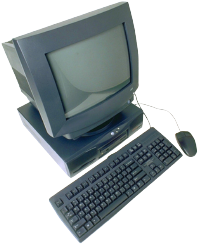 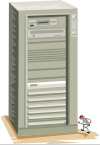 HTTP response
HTTP  HyperText Transfer Protocol
Client (you) requests a web page
Server responds to your request
Chapter 8
Web Cookies
cookie
initial
session
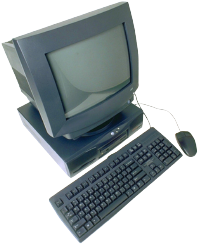 HTTP request
HTTP response, cookie
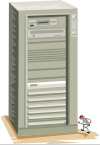 Cookie
database
HTTP request, cookie
cookie
HTTP response
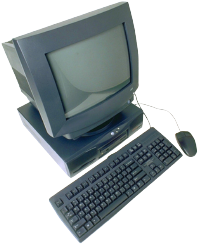 later
session
HTTP is stateless  cookies used to add state
Initially, cookie sent from server to browser
Browser manages cookie, sends it to server
Server uses cookie database to “remember” you
Chapter 8
Web Cookies
Web cookies used for…
Shopping carts, recommendations, etc.
A very (very) weak form of authentication
Privacy concerns
Web site can learn a lot about you
Multiple web sites could learn even more
Chapter 8
SMTP
SMTP used to deliver email from sender to recipient’s mail server
Then POP3, IMAP or HTTP (Web mail) used to get messages from server
As with many application protocols, SMTP commands are human readable
Recipient
Sender
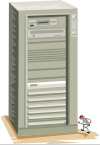 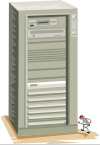 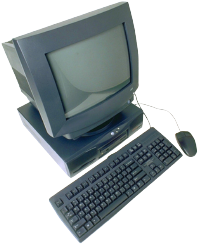 SMTP
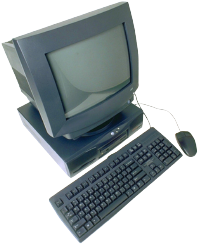 SMTP
POP3
Chapter 8
Spoofed email with SMTP
User types the red lines:

> telnet eniac.cs.sjsu.edu 25
220 eniac.sjsu.edu 
HELO ca.gov 
250  Hello ca.gov, pleased to meet you 
MAIL FROM: <arnold@ca.gov> 
250 arnold@ca.gov... Sender ok 
RCPT TO: <stamp@cs.sjsu.edu> 
250 stamp@cs.sjsu.edu ... Recipient ok 
DATA 
354 Enter mail, end with "." on a line by itself 
It is my pleasure to inform you that you 
are terminated
 . 
250 Message accepted for delivery 
QUIT 
221 eniac.sjsu.edu closing connection
Chapter 8
Application Layer
DNS  Domain Name Service
Convert human-friendly names such as www.google.com into 32-bit IP address
A distributed hierarchical database
Only 13 “root” DNS server clusters
Essentially, a single point of failure for Internet
Attacks on root servers have succeeded…
…but, attacks did not last long enough (yet)
Chapter 8
Transport Layer
The network layer offers unreliable, “best effort” delivery of packets
Any improved service must be provided by the hosts
Transport layer: 2 protocols of interest
TCP  more service, more overhead
UDP  less service, less overhead
TCP and UDP run on hosts, not routers
Chapter 8
TCP
TCP assures that packets…
Arrive at destination
Are processed in order
Are not sent too fast for receiver: flow control
TCP also attempts to provide…
Network-wide congestion control
TCP is connection-oriented
TCP contacts server before sending data
Orderly setup and take down of “connection”
But no true connection, only logical “connection”
Chapter 8
TCP Header
bits
0
8
16
24
31
Source Port
Destination Port
Sequence Number
Acknowledgement Number
Offset
reserved
Window
U
A
P
R
S
F
Checksum
Urgent Pointer
Options
Padding
Data (variable length)
Source and destination port
Sequence number
Flags (ACK, SYN, RST, etc.)
Header usually 20 bytes (if no options)
Chapter 8
TCP Three-Way Handshake
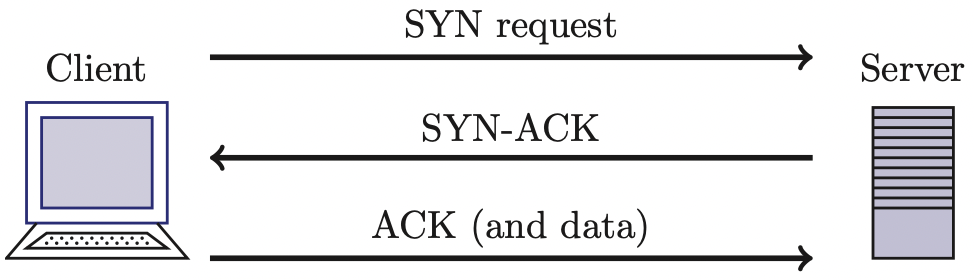 SYN  synchronization requested
SYN-ACK  acknowledge SYN request
ACK  acknowledge SYN-ACK (send data)
Then TCP “connection” established
Connection terminated by FIN or RST
Chapter 8
Denial of Service Attack
The TCP 3-way handshake makes denial of service (DoS) attacks possible
Whenever SYN packet is received, server remembers this “half-open” connection
Remembering connections consumes resources
Too many half-open connections and server’s resources will be exhausted, and then…
…server can’t respond to legitimate connections
This occurs because TCP is stateful
Chapter 8
UDP
UDP is minimalist, “no frills” service
No assurance that packets arrive
No assurance packets are in order, etc., etc.
Why does UDP exist?
More efficient (header only 8 bytes)
No flow control to slow down sender
No congestion control to slow down sender
If packets sent too fast, will be dropped
Either at intermediate router or at destination
But in some apps this may be OK (audio/video)
Chapter 8
[Speaker Notes: Is it possible to have the same services as TCP when using UDP?]
Network Layer
Core of network/Internet
Interconnected mesh of routers 
Purpose of network layer?
Route packets through the core
Network layer protocol of interest is IP
Follows a best effort approach
IP runs in every host and every router
Routers also run routing protocols
Used to determine the path to send packets
Routing protocols: RIP, OSPF, BGP, …
Chapter 8
IP Addresses
IP address is 32 bits
Every host has an IP address
Big problem  not enough IP addresses!
Lots of tricks used to extend address space
IP addresses given in dotted decimal notation
For example: 195.72.180.27
Each number is between 0 and 255
Usually, a host’s IP address can change
Chapter 8
Socket
Each host has a 32 bit IP address
But, many processes can run on one host
E.g., you can browse web, send email at same time
How to distinguish processes on a host?
Each process has a 16 bit port number
Numbers below 1024 are “well-known” ports (HTTP is port 80, POP3 is port 110, etc.)
Port numbers above 1024 are dynamic (as needed)
IP address + port number = socket
Socket uniquely identifies process, Internet-wide
Chapter 8
Network Address Translation
Network Address Translation (NAT)
Trick to extend IP address space
Use one IP address (different port numbers) for multiple hosts
“Translates” outside IP address (based on port number) to inside IP address
Reduces number of IP addresses needed
Chapter 8
NAT-less Example
source 11.0.0.1:1025
destination 12.0.0.1:80
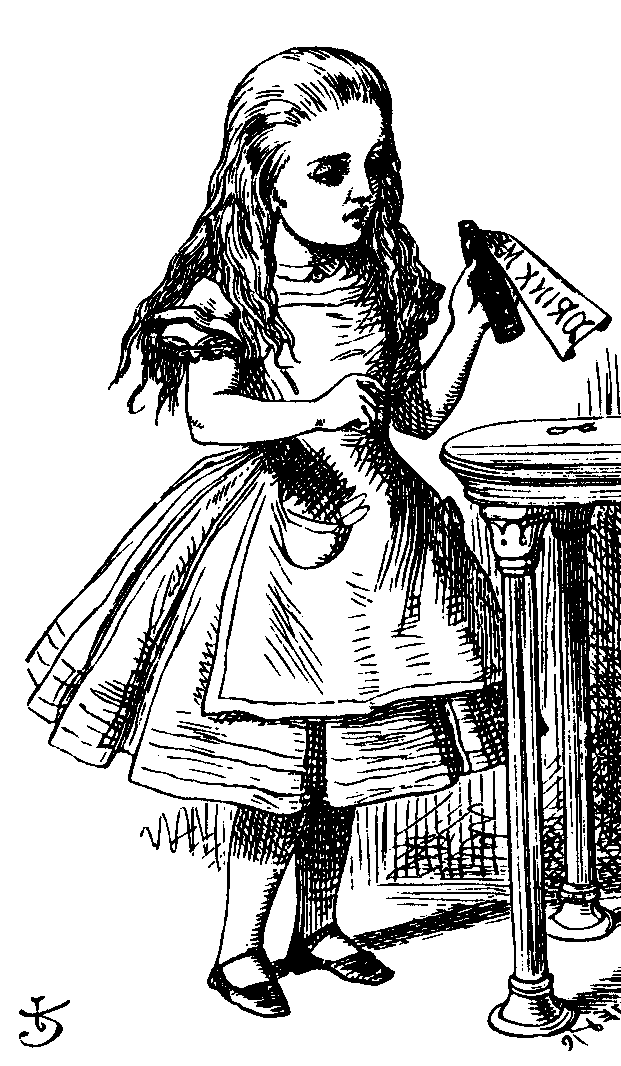 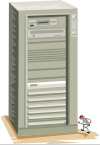 source 12.0.0.1:80
destination 11.0.0.1:1025
Web 
server
Alice
IP: 12.0.0.1
Port: 80
IP: 11.0.0.1
Port: 1025
Chapter 8
NAT Table
4000  10.0.0.1:1025
NAT Example
src 11.0.0.1:4000
dest 12.0.0.1:80
src 10.0.0.1:1025
dest 12.0.0.1:80
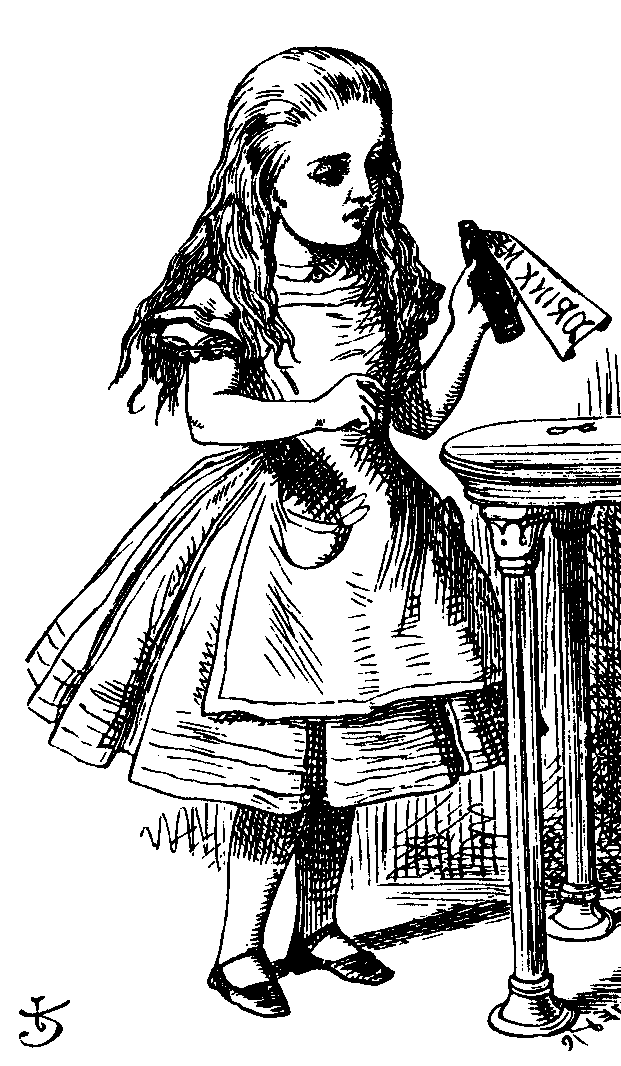 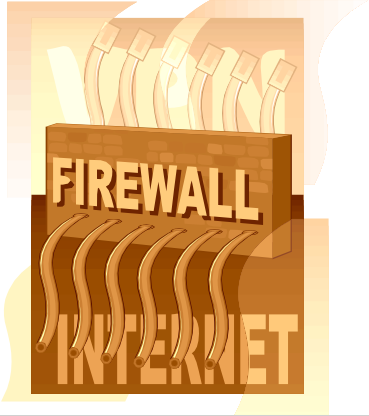 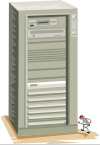 src 12.0.0.1:80
dest 11.0.0.1:4000
src 12.0.0.1:80
dest 10.0.0.1:1025
Web 
server
Firewall
Alice
IP: 11.0.0.1
IP: 12.0.0.1
IP: 10.0.0.1
Chapter 8
NAT: The Last Word
Advantage(s)?
Extends IP address space
One (or a few) IP address(es) can be shared by many users
Disadvantage(s)?
End-to-end security is more difficult
Might make IPSec less effective (IPSec discussed in Chapter 10)
Chapter 8
IP Header
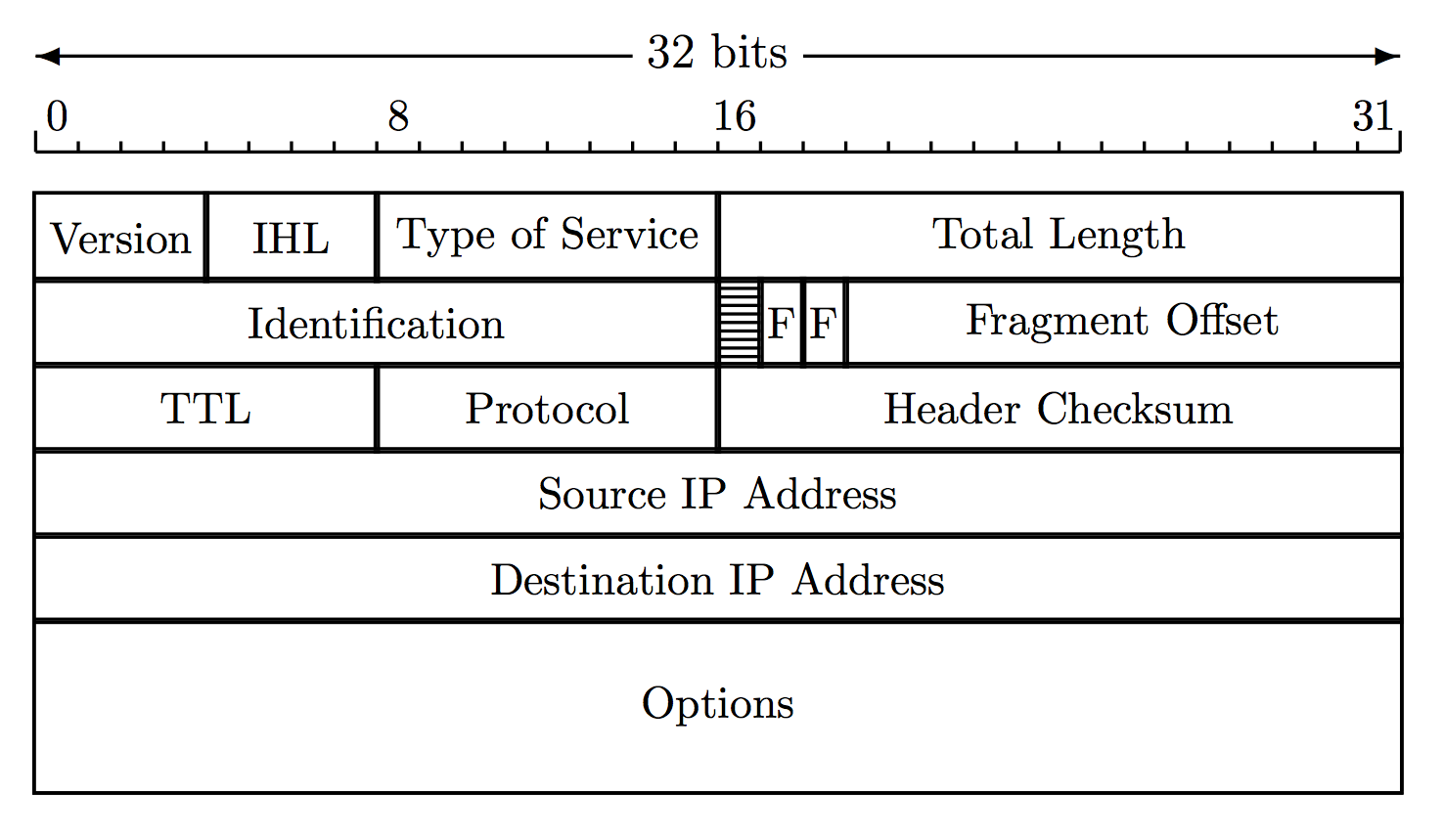 IP header has necessary info for routers
E.g., source and destination IP addresses
Time to live (TTL) limits number of “hops”
So packets can’t circulate forever
Fragmentation information (see next slide)
Chapter 8
IP Fragmentation
fragmented
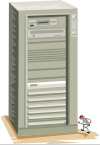 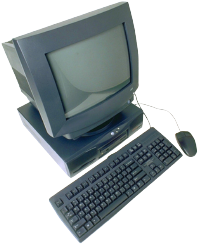 re-assembled
Each link limits maximum size of packets
If packet is too big, router fragments it
Re-assembly occurs at destination
Chapter 8
IP Fragmentation
One packet becomes multiple packets
Packets reassembled at destination
Prevents multiple fragmentation/reassemble
Fragmentation is a security issue…
Fragments may obscure real purpose of packet
Fragments can overlap when reassembled
Must reassemble packet to fully understand it
Lots of work for firewalls, for example
Chapter 8
IPv6
Current version of IP is IPv4
IPv6 is a “new-and-improved” version of IP
IPv6 is “bigger and better” than IPv4
Bigger addresses: 128 bits
Better security: IPSec
How to migrate from IPv4 to IPv6?
Unfortunately, nobody thought about that…
So IPv6 has not really taken hold (yet?)
Chapter 8
Link Layer
Link layer sends packet from one node to next
Links can be different
Wired
Wireless
Ethernet
Point-to-point…
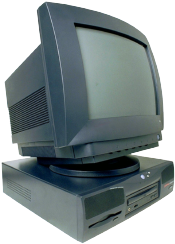 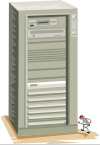 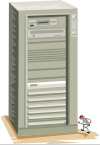 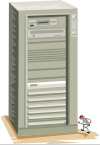 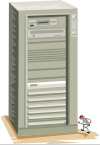 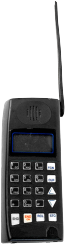 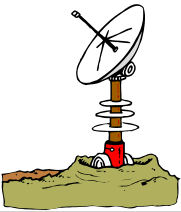 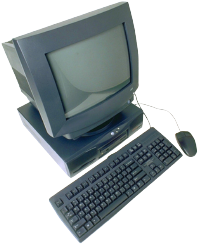 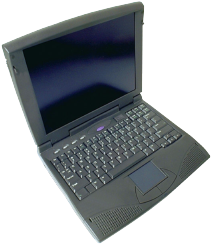 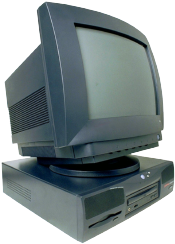 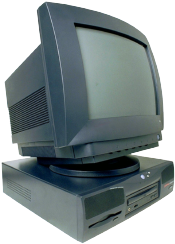 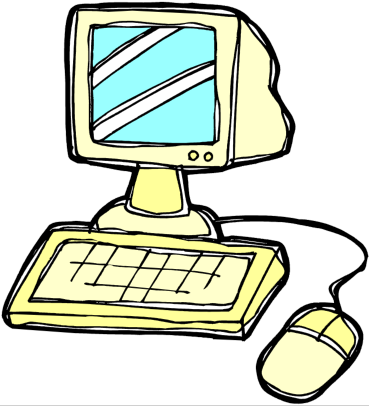 Chapter 8
Link Layer
On host, implemented in adapter: Network Interface Card (NIC)
Ethernet card, wireless 802.11 card, etc.
NIC is “semi-autonomous” device
NIC is (mostly) out of host’s control
Implements both link and physical layers
Chapter 8
Ethernet
Ethernet is a multiple access protocol
Many hosts access a shared media
On a local area network, or LAN
With multiple access, packets can “collide”
Data is corrupted and packets must be resent
How to efficiently deal with collisions in distributed environment?
Many possibilities, ethernet is most popular
We won’t discuss details here…
Chapter 8
Link Layer Addressing
IP addresses live at network layer
Link layer also needs addresses  Why?
MAC address (LAN address, physical address)
MAC address
48 bits, globally unique
Used to forward packets over one link
Analogy…
IP address is like your home address
MAC address is like a social security number
Chapter 8
ARP
Address Resolution Protocol (ARP)
Used by link layer  given IP address, find corresponding MAC address
Each host has ARP table, or ARP cache
Generated automatically
Entries expire after some time (about 20 min)
ARP (protocol) used to find ARP table entries
Chapter 8
ARP
ARP is stateless
ARP can send request and receive reply
Reply msgs used to fill/update ARP cache
IP: 111.111.111.001
IP: 111.111.111.002
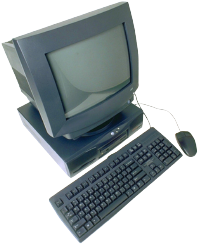 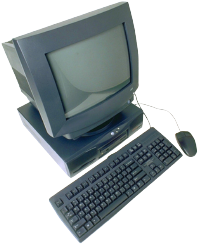 LAN
MAC: AA-AA-AA-AA-AA-AA
MAC: BB-BB-BB-BB-BB-BB
Alice’s ARP cache
Bob’s ARP cache
Chapter 8
ARP Cache Poisoning
ARP is stateless, so…
Accept “reply”, even if no request sent
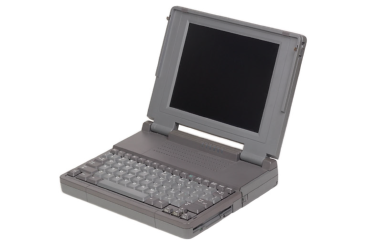 Trudy
111.111.111.003
CC-CC-CC-CC-CC-CC
ARP “reply”
111.111.111.001
CC-CC-CC-CC-CC-CC
ARP “reply”
111.111.111.002
CC-CC-CC-CC-CC-CC
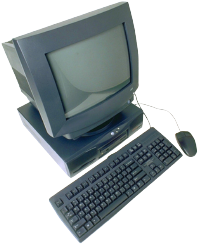 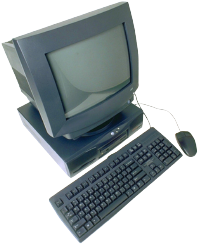 LAN
111.111.111.002
111.111.111.001
BB-BB-BB-BB-BB-BB
AA-AA-AA-AA-AA-AA
111.111.111.002  CC-CC-CC-CC-CC-CC
111.111.111.002  BB-BB-BB-BB-BB-BB
111.111.111.001  AA-AA-AA-AA-AA-AA
111.111.111.001  CC-CC-CC-CC-CC-CC
Alice’s ARP cache
Bob’s ARP cache
Host CC-CC-CC-CC-CC-CC is man-in-the-middle
Chapter 8
XSS Attacks
Chapter 8
XSS Attacks
Cross-site scripting (XSS) is a form of code injection
Alice executes code from Trudy
Specifically, Alice’s browser executes Trudy’s evil Javascript code
Javascript runs in restricted mode
Browser manages cookies, so Javascript has access to cookies, for example
Chapter 8
XSS Attack
XSS can be used to steal cookies
And keystroke logging, and other attacks
Consider server-side Javascript


Supposed to display comments
Assumes latestComment is text…
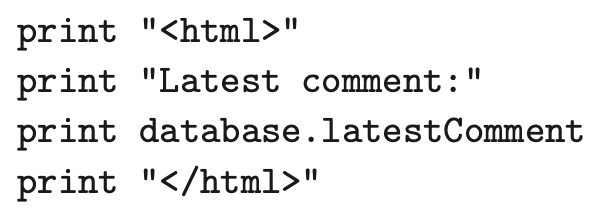 Chapter 8
XSS Attack
Consider server-side Javascript


Supposed to display comments
Assumes latestComment is text…
Trudy enters                           instead of text, where [code] is Javascript
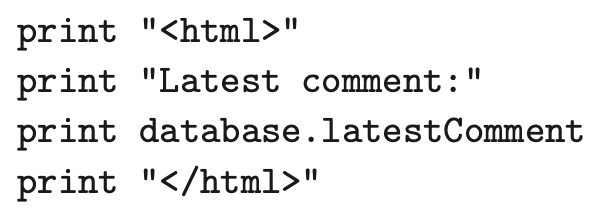 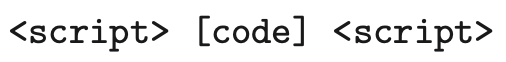 Chapter 8
XSS Attack
Then, when Alice tries to access latest comments, browser executes



Can Trudy take advantage of this?
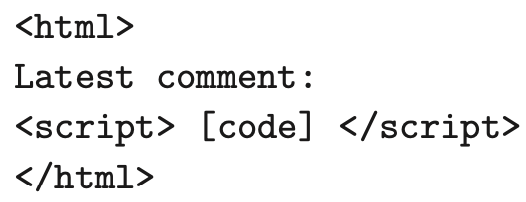 Chapter 8
Cookie Theft
Consider the injected code


Alice’s browser will issue HTTP request to Trudy’s evilhacker.com
With Alice’s cookie file attached
Trudy has stolen Alice’s cookies!
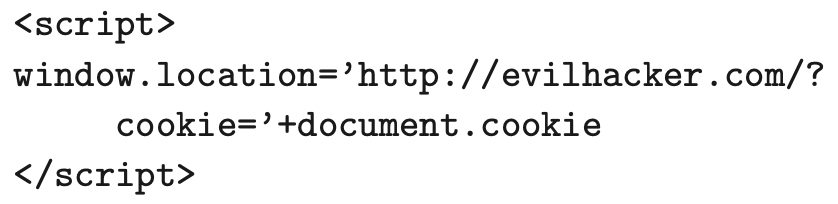 Chapter 8
XSS Attacks
Attack on previous slides is example of “persistent XSS”
Attack requires that Alice’s browser visit Trudy’s evilhacker.com
Browsers often warn against visiting risky websites
A good defense against persistent XSS
But, there is another kind of XSS…
Chapter 8
Reflected XSS
In reflected XSS, evil code is on an innocent server
Alice clicks on innocent link, has effect of launching an attack on Alice
Trudy needs to trick Alice into attacking herself
Explored further in homework…
Chapter 8
Firewalls
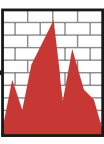 Chapter 8
Firewalls
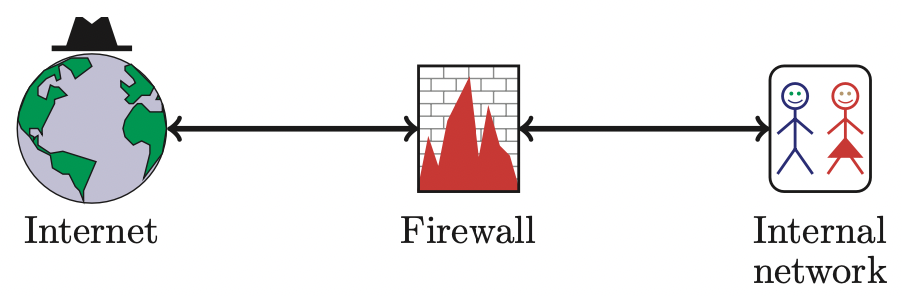 Firewall decides what to let into internal network and/or what to let out
Access control for the network
Chapter 8
Firewall as Secretary
A firewall is like a secretary
To meet with an executive
First contact the secretary
Secretary decides if meeting is important
So, secretary filters out many requests
You want to meet chair of CS department?
Secretary does some filtering
You want to meet POTUS?
Secretary does a lot more filtering
Chapter 8
Firewall Terminology
No standard firewall terminology 
Types of firewalls
Packet filter  works at network layer
Stateful packet filter  transport layer
Application proxy  application layer
Lots of other terms often used
E.g., “deep packet inspection”
Chapter 8
application

transport

network

link

physical
Packet Filter
Operates at network layer
Can filters based on…
Source IP address
Destination IP address
Source Port
Destination Port
Flag bits (SYN, ACK, etc.)
Egress or ingress
Chapter 8
application

transport

network

link

physical
Packet Filter
Advantages?
Speed
Disadvantages?
No concept of state
Cannot see TCP connections
Blind to application data
Chapter 8
Packet Filter
Configured via Access Control Lists (ACLs)
Different ACL than in access control chapter
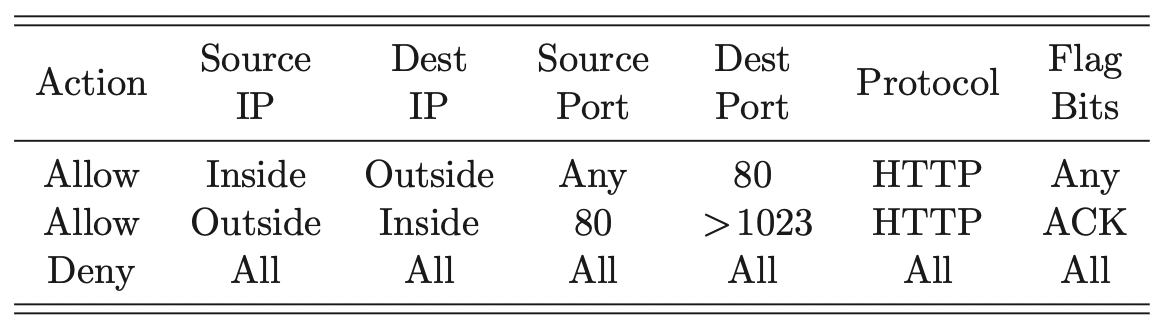 Q: Intention?
A: Restrict traffic to Web browsing
Chapter 8
TCP ACK Scan
Attacker scans for open ports thru firewall
Port scanning often first step in network attack
Attacker sends packet with ACK bit set, without prior 3-way handshake
Violates TCP/IP protocol
ACK packet pass thru packet filter firewall
Appears to be part of an ongoing connection
RST sent by recipient of such packet
Chapter 8
TCP ACK Scan
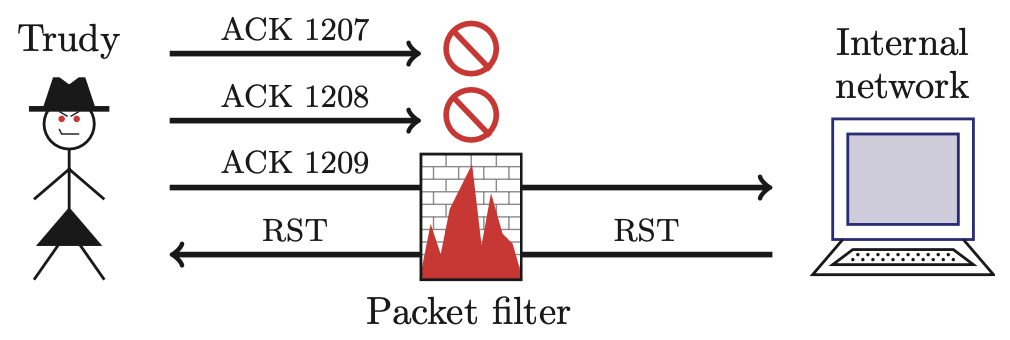 Attacker knows port 1209 open thru firewall
A stateful packet filter can prevent this
Since scans not part of established connections
Chapter 8
application

transport

network

link

physical
Stateful Packet Filter
Adds state to packet filter
Operates at transport layer
Remembers TCP connections, flag bits, etc.
Can even remember UDP packets (e.g., DNS requests)
Chapter 8
application

transport

network

link

physical
Stateful Packet Filter
Advantages?
Can do everything a packet filter can do plus...
Keep track of ongoing connections (e.g., prevents TCP ACK scan)
Disadvantages?
Cannot see application data
Slower than packet filtering
Chapter 8
application

transport

network

link

physical
Application Proxy
A proxy is something that acts on your behalf
Application proxy looks at incoming application data
Verifies that data is safe before letting it in
Chapter 8
application

transport

network

link

physical
Application Proxy
Advantages?
Complete view of connections and applications data
Filter bad data at application layer (viruses, Word macros)
Disadvantages?
Speed
Chapter 8
Application Proxy
Creates a new packet before sending it thru to internal network
Attacker must talk to proxy and convince it to forward message
Proxy has complete view of connection
Can prevent some scans stateful packet filter cannot  next slides
Chapter 8
Firewalk
Tool to scan for open ports thru firewall
Attacker knows IP address of firewall and IP address of one system inside firewall
Set TTL to 1 more than number of hops to firewall, and set destination port to N
If firewall allows data on port N thru firewall, get time exceeded  error message 
Otherwise, no response
Chapter 8
Firewalk and Proxy Firewall
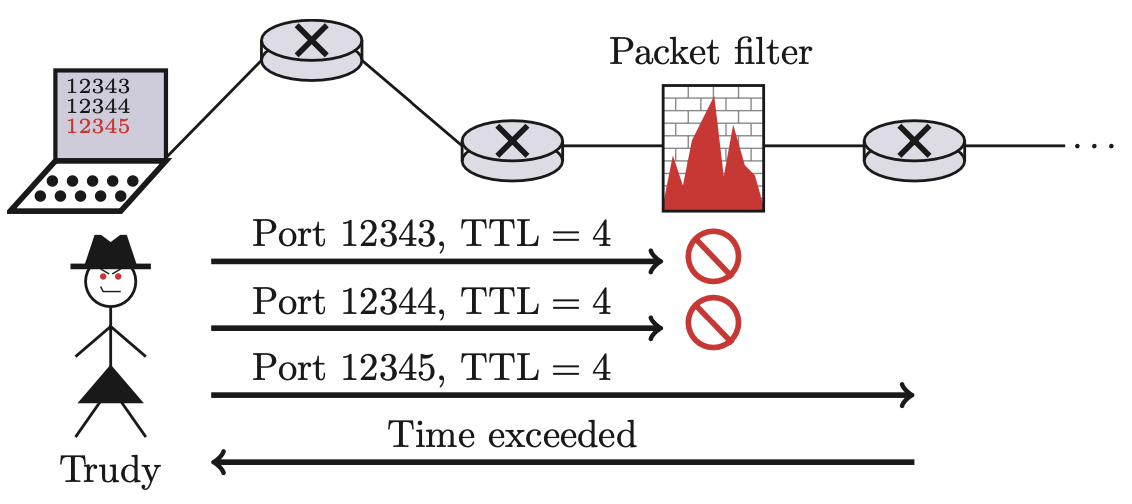 This will not work thru an application proxy (why?)
The proxy creates a new packet, destroys old TTL
Chapter 8
Deep Packet Inspection
Many buzzwords used for firewalls
One example: deep packet inspection
What could this mean?
Look into packets, but don’t really “process” the packets
Like an application proxy, but faster
Chapter 8
Firewalls and Defense in Depth
Possible network security architecture
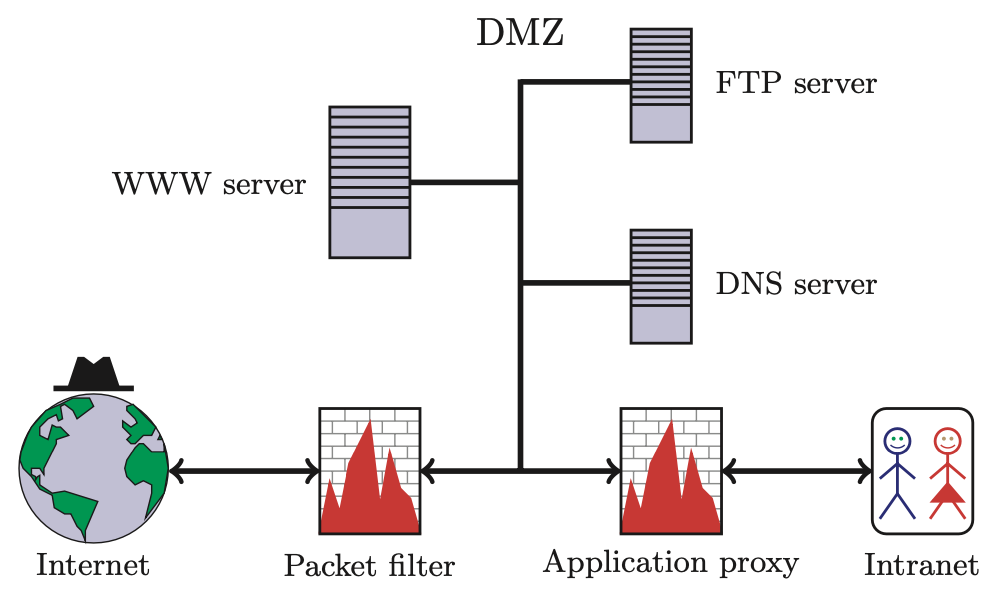 Chapter 8
Intrusion Detection Systems
Chapter 8
Intrusion Prevention
Want to keep bad guys out
Intrusion prevention is a traditional focus of computer security
Authentication is to prevent intrusions
Firewalls a form of intrusion prevention
Virus defenses aimed at intrusion prevention
Like locking the door on your car
Chapter 8
Intrusion Detection
In spite of intrusion prevention, bad guys will sometime get in
Intrusion detection systems (IDS) 
Detect attacks in progress (or soon after)
Look for unusual or suspicious activity
IDS evolved from log file analysis
How to respond when intrusion detected?
We don’t deal with this topic here…
Chapter 8
Intrusion Detection Systems
Who is likely intruder?
May be outsider who got thru firewall
May be evil insider
What do intruders do?
Launch well-known attacks
Launch variations on well-known attacks
Launch new/little-known attacks
“Borrow” system resources
Use compromised system to attack others. etc.
Chapter 8
IDS
Intrusion detection approaches
Signature-based IDS
Anomaly-based IDS
Intrusion detection architectures
Host-based IDS
Network-based IDS
Any IDS can be classified as above
In spite of marketing claims to the contrary!
Chapter 8
Host-Based IDS
Monitor activities on hosts for
Known attacks
Suspicious behavior
Designed to detect attacks such as
Buffer overflow
Escalation of privilege, …
Little or no view of network activities
Chapter 8
Network-Based IDS
Monitor activity on the network for…
Known attacks
Suspicious network activity
Designed to detect attacks such as
Denial of service
Network probes
Malformed packets, etc.
Some overlap with firewall
Little or no view of host-base attacks
Can have both host and network IDS
Chapter 8
Signature Detection Example
Failed login attempts may indicate password cracking attack
IDS could use the rule “N failed login attempts in M seconds” as signature
If N or more failed login attempts in M seconds, IDS warns of attack
Note that such a warning is specific
Admin knows what attack is suspected
Easy to verify attack (or false alarm)
Chapter 8
Signature Detection
Suppose IDS warns whenever N or more failed logins in M seconds
Set N and M so false alarms not common
Can do this based on “normal” behavior
But, if Trudy knows the signature, she can try N  1 logins every M seconds…
Then signature detection slows down Trudy, but might not stop her
Chapter 8
Signature Detection
Many techniques used to make signature detection more robust
Goal is to detect “almost” signatures
For example, if “about” N login attempts in “about” M seconds
Warn of possible password cracking attempt
What are reasonable values for “about”?
Can use statistical analysis, heuristics, etc.
Must not increase false alarm rate too much
Chapter 8
Signature Detection
Advantages of signature detection
Simple
Detect known attacks
Know which attack at time of detection
Efficient (if reasonable number of signatures)
Disadvantages of signature detection
Signature files must be kept up to date
Number of signatures may become large
Can only detect known attacks
Variation on known attack may not be detected
Chapter 8
Anomaly Detection
Anomaly detection systems look for unusual or abnormal behavior
There are (at least) two challenges
What is normal for this system?
How “far” from normal is abnormal?
No avoiding statistics here!
mean defines normal
variance gives distance from normal to abnormal
Chapter 8
How to Measure Normal?
How to measure normal?
Must measure during “representative” behavior
Must not measure during an attack…
…or else attack will seem normal!
Normal is statistical mean
Must also compute variance to have any reasonable idea of abnormal
Chapter 8
How to Measure Abnormal?
Abnormal is relative to some “normal”
Abnormal indicates possible attack
Statistical discrimination techniques include 
Bayesian statistics
Linear discriminant analysis (LDA)
Quadratic discriminant analysis (QDA)
Neural nets, hidden Markov models (HMMs), etc.
Fancy modeling techniques also used
Artificial intelligence
Artificial immune system principles
Many, many, many others
Chapter 8
Anomaly Detection (1)
Spse we monitor use of three commands:
	open, read, close
Under normal use we observe Alice:
	open, read, close, open, open, read, close, …
Of the six possible ordered pairs, we see four pairs are normal for Alice,
	(open,read), (read,close), (close,open), (open,open)
Can we use this to identify unusual activity?
Chapter 8
Anomaly Detection (1)
We monitor use of the three commands
	 open, read, close
If the ratio of abnormal to normal pairs is “too high”, warn of possible attack
Could improve this approach by 
Also use expected frequency of each pair
Use more than two consecutive commands
Include more commands/behavior in the model
More sophisticated statistical discrimination
Chapter 8
Anomaly Detection (2)
Over time, Alice has accessed file Fn at rate Hn
Recently, “Alice” has accessed Fn at rate An
Is this normal use for Alice?
We compute S = (H0A0)2+(H1A1)2+…+(H3A3)2 = .02
We consider S < 0.1 to be normal, so this is normal
How to account for use that varies over time?
Chapter 8
Anomaly Detection (2)
To allow “normal” to adapt to new use, we update averages: Hn = 0.2An + 0.8Hn
In this example, Hn are updated… H2=.2.3+.8.4=.38 and H3=.2.2+.8.1=.12 
And we now have
Chapter 8
Anomaly Detection (2)
The updated long term average is
Suppose new observed rates…
Is this normal use?
Compute S = (H0A0)2+…+(H3A3)2 = .0488
Since S = .0488 < 0.1 we consider this normal
And we again update the long term averages: 
	Hn = 0.2An + 0.8Hn
Chapter 8
Anomaly Detection (2)
The starting averages were:
After 2 iterations, averages are:
Statistics slowly evolve to match behavior
This reduces false alarms for SA
But also opens an avenue for attack…
Suppose Trudy always wants to access F3
Can she convince IDS this is normal for Alice?
Chapter 8
Anomaly Detection (2)
To make this approach more robust, must incorporate the variance
Can also combine N stats Si as, say,
	T = (S1 + S2 + S3 + … + SN) / N
	to obtain a more complete view of “normal”
Similar (but more sophisticated) approach is used in an IDS known as NIDES
NIDES combines anomaly & signature IDS
Chapter 8
Anomaly Detection Issues
Systems constantly evolve and so must IDS
Static system would place huge burden on admin 
But evolving IDS makes it possible for attacker to (slowly) convince IDS that an attack is normal
Attacker may win simply by “going slow”
What does “abnormal” really mean?
Indicates there may be an attack
Might not be any specific info about “attack”
How to respond to such vague information?
In contrast, signature detection is very specific
Chapter 8
Anomaly Detection
Advantages?
Chance of detecting unknown attacks
Disadvantages?
Cannot use anomaly detection alone…
…must be used with signature detection
Reliability is unclear
May be subject to attack
Anomaly detection indicates “something unusual”, but lacks specific info on possible attack
Chapter 8
Anomaly Detection: The Bottom Line
Anomaly-based IDS is active research topic
Many security experts have high hopes for its ultimate success
Often cited as key future security technology
Hackers are not convinced!
Title of a talk at Defcon: “Why Anomaly-based IDS is an Attacker’s Best Friend”
Anomaly detection is difficult and tricky
As hard as AI?
Chapter 8